Statistics Session 9
Probability part 2
Ezra Halleck, City Tech (CUNY), Fall 2021
Opening Example revisited
Do you worry about your weight?
According to a Gallup poll, 45% of American adults worry all or some of the time about their weight.
The poll showed that more women than men worry about their weight all or some of the time:
55% of adult women
35% of adult men
worry all or some of the time about their weight.
Exercise: what approach to probability would this example be associated with?
2
4.2 Calculating Probability (Review)
Probability is a numerical measure of the likelihood that a specific event will occur.
First Property
   The probability of an event always lies in the range 0 to 1:
Second Property
For an experiment, the sum of the probabilities of all simple events (or final outcomes) is always 1:
3
Conceptual Approaches to Probability 1
Classical Probability
Two or more outcomes that have the same probability of occurrence are said to be equally likely outcomes.
Find the probability of obtaining a head for one toss of a coin.
4
Conceptual Approaches to Probability 2
Relative Frequency Concept of Probability
Using Relative Frequency as an Approximation of Probability
If an experiment is repeated n times and an event A is observed f times where f is the frequency, then, according to the relative frequency concept of probability:
5
Law of Large Numbers (LLN)
Definition
Law of Large Numbers
If an experiment is repeated again and again,
the probability of an event obtained from the relative frequency approaches the actual (or theoretical) probability.
6
Conceptual Approaches to Probability 3
Bayesian or subjective probability is the probability assigned to an event based on judgment, experience, information, and belief.
There are no definite rules to assign such probabilities.
For the same event, two separate people could have different viewpoints and so assign different probabilities.
Largely popularized by the advance in computational technology and methods during the last twenty years.
7
Opening Example revisited
Do you worry about your weight?
According to a Gallup poll, 45% of American adults worry all or some of the time about their weight.
The poll showed that more women than men worry about their weight all or some of the time:
55% of adult women
35% of adult men
worry all or some of the time about their weight.
Exercise: what approach to probability would this example be associated with? 
Classical, frequentist or subjective (Bayesian)?
8
Disjoint and non-disjoint outcomes
Disjoint (mutually exclusive) outcomes cannot happen at the same time.
The outcome of a single coin toss cannot be a head and a tail.
A student both cannot fail and pass a class.
A single card drawn from a deck cannot be an ace and a queen.
Non-disjoint outcomes: Can happen at the same time.
A student can get an A in Stats and A in Econ in the same semester.
Intersection of Events
Definition
Let A and B be two events defined in a sample space.
The intersection of A and B represents the collection of all outcomes that are common to both A and B and is denoted by
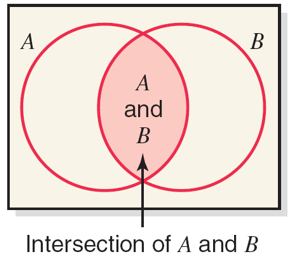 Important note: 
Two events are mutually exclusive if and only if their intersection is the empty set.
10
Example 4-14
Consider the following events for one roll of a die:
A = an even number is observed= {2, 4, 6}
B = an odd number is observed= {1, 3, 5}
C = a number less than 5 is observed= {1, 2, 3, 4}
Are events A and B mutually exclusive?
Are events A and C mutually exclusive?
11
Example 4-14: Solution
A = {2, 4, 6}; 	B = {1, 3, 5}; 	C = {1, 2, 3, 4}
Mutually exclusive events A and B
Mutually nonexclusive events A and C
Are events A and B mutually exclusive? 
Since there is no intersection, A and B are mutually exclusive.
Are events A and C mutually exclusive?
2 and 4 are in the intersection, so A and B are not mutually exclusive.
12
Example 4-15
Consider the following 2 events for a randomly selected adult:
Y = this adult has shopped on the Internet at least once
N = this adult has never shopped on the Internet
Are events Y and N mutually exclusive?
Y and N have no common outcome.
Hence, these two events are mutually exclusive.
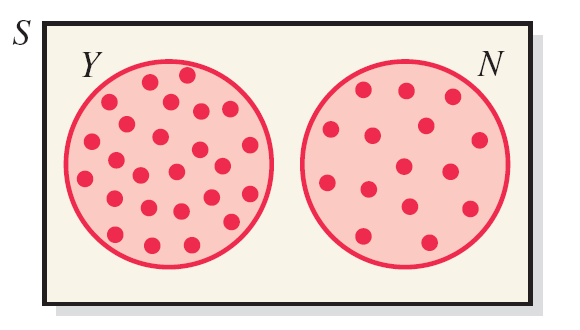 13
Union of Events
Definition
Let A and B be two events defined in a sample space. The union of events A and B is the collection of all outcomes that belong to either A or B or to both A and B and is denoted by
14
Addition Rules
Union of Two Mutually Nonexclusive Events
The probability of the union of two mutually nonexclusive events A and B is
Union of Two Mutually Exclusive Events
The probability of the union of two mutually exclusive events A and B is
15
Addition rule : flipping a fair coin 3 times
let 	A = get at least two heads = {HHT, HTH, THH, HHH}
	B = first flip is tail= {THH,THT,TTH,TTT}
	A and B = {THH}, so
    P(A or B) = P(A) + P(B) – P(A and B)
		= ½ + ½ - 1/8 = 7/8
Note that A or B has only one outcome that is not in it.
Namely HTT
16
4.3 Marginal Probability, Conditional Probability, and Related Probability Concepts
Suppose all 100 employees of a company were asked whether they are in favor of or against paying high salaries to C E  O s of U.S. companies. Here is a contingency table or two-way classification of the responses.
17
4.3 Marginal Probability, Conditional Probability, and Related Probability Concepts
Suppose all 100 employees of a company were asked whether they are in favor of or against paying high salaries to C E  O s of U.S. companies. 




We have added the marginal totals.
18
Marginal Probability
Definition
Marginal probability is the probability of a single event without consideration of any other event.
19
Conditional Probability
Definition
Conditional probability is the probability that an event will occur given that another has already occurred.
If A and B are two events, then the conditional probability of A given B is written as
Read as “the probability of A given that B has already occurred.”
20
Example 4-12
Compute the conditional probability P (in favor | male) for the data on 100 employees given in Table 4.5.
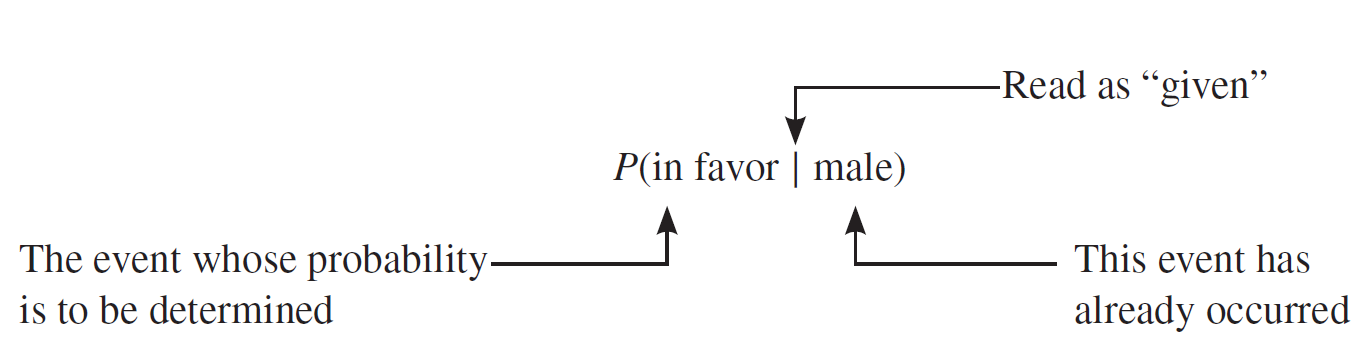 21
Example 4-12: Solution
Compare this to the overall rate in favor which 0.19 or 19%.
What does this say about men and their view of wage-inequality compared to women?
Are men more likely to aspire to reach high-salary positions?
22
Example 4-13
Compute P (female | in favor) the probability of being a woman among those who favor higher salaries for CEO’s.
23
Example 4-12: Solution
Compare this to the overall rate in favor which 0.19 or 19%.
What does this say about men and their view of wage-inequality compared to women?
Are men more likely to aspire to reach high-salary positions?
24
Example 4-13: Solution
Among those who favor higher CEO pay, 21% are women.
25
Case Study 4-1 Do You Worry about Your Weight?
26
Independence
Definition
Two events are said to be independent if the occurrence of one does not affect the probability of the occurrence of the other. In other words, A and B are independent events if
27
Example 4-16
Are events “in favor” and “female” independent?
Because these two probabilities are not equal, the two events are dependent.
Note how being “female” negatively affects the chance of being “in favor”
28
Example 4-17
In a survey, 500 adult coffee drinkers were asked whether they drink coffee with or without sugar.
Of these 500 adults: 
240 are men
175 drink coffee without sugar
Of the 240 men:
84 drink coffee without sugar.
Are the events drinking coffee without sugar and man independent?
29
Example 4-17: Solution
An important skill to develop is to be able to create a contingency table using just partial information. 
We will also take a frequency contingency table and create a corresponding relative frequency one.
Because these two probabilities are equal:
the 2 events drinking coffee without sugar and man are independent.
30